Intelligent Systems (AI-2)

Computer Science cpsc422, Lecture 33

Nov,  25,  2015
Slide source: from Pedro Domingos UW  &  Markov Logic: An Interface Layer for Artificial Intelligence Pedro Domingos and Daniel Lowd University of Washington, Seattle
CPSC 322, Lecture 31
Slide 1
[Speaker Notes: Lecture 33]
Lecture Overview
Recap Markov Logic (Networks)
Relation to First-Order Logics
Inference in MLN
MAP Inference (most likely pw)
Probability of a formula, Conditional Probability
CPSC 322, Lecture 31
2
Prob. Rel. Models vs. Markov Logic
CPSC 322, Lecture 31
3
MLN features
Two constants: Anna (A) and Bob (B)
Friends(A,B)
Friends(A,A)
Smokes(A)
Smokes(B)
Friends(B,B)
Cancer(A)
Cancer(B)
Friends(B,A)
CPSC 322, Lecture 31
4
MLN: parameters
For each grounded formula i we have a factor
Same for all the groundings of the same formula
CPSC 322, Lecture 31
5
MLN: prob. of possible world
Two constants: Anna (A) and Bob (B)
Friends(A,B)
Friends(A,A)
Smokes(A)
Smokes(B)
Friends(B,B)
Cancer(A)
Cancer(B)
Friends(B,A)
6
CPSC 322, Lecture 31
MLN: prob. Of possible world
Probability of a world pw:
Friends(A,B)
Friends(A,A)
Smokes(A)
Smokes(B)
Friends(B,B)
Weight of formula i
No. of true groundings of formula i in pw
Cancer(A)
Cancer(B)
Friends(B,A)
CPSC 322, Lecture 31
7
[Speaker Notes: Typed variables and constants greatly reduce size of ground Markov net (only people can be friends, not houses)
Can deal effectively with: Functions, existential quantifiers, etc. AND Infinite and continuous domains
MLN is template for ground Markov nets]
Lecture Overview
Recap Markov Logic (Networks)
Relation to First-Order Logics
Inference in MLN
MAP Inference (most likely pw)
Probability of a formula, Conditional Probability
CPSC 322, Lecture 31
8
How MLN s generalize FOL
Consider MLN containing only one formula
“recovering logical entailment”
9
CPSC 322, Lecture 31
How MLN s generalize FOL
First order logic (with some mild assumptions) is a special Markov Logics obtained when 
all the weight are equal 
and tend to infinity
10
CPSC 322, Lecture 31
Lecture Overview
Recap Markov Logic (Networks)
Relation to First-Order Logics
Inference in MLN
MAP Inference (most likely pw )
Probability of a formula, Conditional Probability
CPSC 322, Lecture 31
11
Inference in MLN
MLN acts as a template for a Markov Network
We can always answer prob. queries using standard Markov network inference methods on the instantiated network
However, due to the size and complexity of the resulting network, this is often infeasible. 
Instead, we combine probabilistic methods with ideas from logical inference, including satisfiability and resolution. 
This leads to efficient methods that take full advantage of the logical structure.
CPSC 322, Lecture 31
12
[Speaker Notes: Since a MLN acts as a template for a Markov Network
We can always answer probabilistic queries using standard Markov network inference methods on the instantiated network
However, due to the size and complexity of the resulting network, this is often infeasible. 
Instead, the methods we discuss here combine probabilistic methods with ideas from logical inference, including satisfiability and resolution. 
This leads to efficient methods that take full advantage of the logical structure.

The inference methods discussed so far are purely probabilistic in the sense that they propositionalize
all atoms and clauses and apply standard probabilistic inference algorithms. A key property of firstorder
logic is that it allows lifted inference, where queries are answered without materializing all the
objects in the domain (e.g., resolution [122]). Lifted inference is potentially much more efficient
than propositionalized inference, and extending it to probabilistic logical languages is a desirable
goal. The first approach to lifted probabilistic inference, first-order variable elimination (FOVE),
was developed by Poole [104] and extended by Braz et al. [11, 12] and Milch et al. [85]. (Limited
lifted aspects are present in some earlier systems, like Pfeffer et al.’s [101] SPOOK.) Unfortunately,
variable elimination has exponential cost in the treewidth of the graph, making it infeasible for most
real-world applications. Scalable approximate algorithms for probabilistic inference fall into three
main classes: loopy belief propagation (BP), Monte Carlo methods, and variational methods.
We have developed a lifted version of BP [138], building on the work of Jaimovich et al. [51].
Jaimovich et al. pointed out that, if there is no evidence, BP in probabilistic logical models can be
trivially lifted, because all groundings of the same atoms and clauses become indistinguishable.Our
approach proceeds by identifying the subsets of atoms and clauses that remain indistinguishable
even after evidence is taken into account.We then form a network with supernodes and superfeatures
corresponding to these sets,and applyBP to it.This network can be vastly smaller than the full ground
network, with the corresponding efficiency gains.Our algorithm produces the unique minimal lifted
network for every inference problem.]
MAP Inference
Problem: Find most likely state of world
Probability of a world pw:
Weight of formula i
No. of true groundings of formula i in pw
13
CPSC 322, Lecture 31
[Speaker Notes: In general, Find most likely state of world given some evidence (we simplify here)
Simple but infeasible way.]
MAP Inference
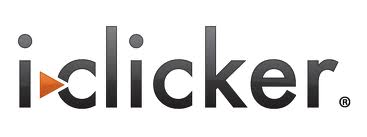 Are these two equivalent?
14
CPSC 322, Lecture 31
MAP Inference
Therefore, the MAP  problem in Markov logic reduces to finding the truth assignment that maximizes the sum of weights of satisfied formulas (let’s assume clauses)


This is just the weighted MaxSAT problem
Use weighted SAT solver(e.g., MaxWalkSAT [Kautz et al., 1997])
CPSC 322, Lecture 31
15
[Speaker Notes: Therefore, the MPE problem in Markov logic reduces to finding the truth assignment that
maximizes the sum of weights of satisfied clauses.
This can be done using any weighted satisfiability solver, and (remarkably) need not be more
expensive than standard logical inference by model checking.]
WalkSAT algorithm (in essence)(from lecture 21 – one change)
(Stochastic) Local Search Algorithms can be used for this task!
Evaluation Function: number of satisfied clauses
WalkSat: One of the simplest and most effective algorithms:
Start from a randomly generated interpretation (pw)
Pick randomly an unsatisfied clause
Pick a proposition/atom to flip (randomly 1 or 2)
Randomly
To maximize # of satisfied clauses
CPSC 322, Lecture 31
16
[Speaker Notes: Maximize # of satisfied clauses]
MaxWalkSAT algorithm (in essence)
Evaluation Function f(pw)  : ∑ weights(sat. clauses in pw)
current pw <- randomly generated interpretation
Generate new pw  by doing the following
Pick randomly an unsatisfied clause
Pick a proposition/atom to flip (randomly 1 or 2)
Randomly
To maximize ∑ weights(sat. clauses in resulting pw)
CPSC 322, Lecture 31
17
[Speaker Notes: Maximize # of satisfied clauses]
Computing Probabilities
P(Formula|ML,C) = ?
Brute force: Sum probs. of possible worlds where formula holds



MCMC: Sample worlds, check formula holds
18
CPSC 322, Lecture 31
[Speaker Notes: Procedure: resample one variable at a time, conditioned on all 
the rest, but keep evidence fixed.]
Computing Cond. Probabilities
Let’s look at the simplest case
P(ground literal | conjuction of ground literals, ML,C)
P(Cancer(B)| Smokes(A), Friends(A, B), Friends(B, A) )
Friends(A,B)
Friends(A,A)
Smokes(A)
Smokes(B)
Friends(B,B)
Cancer(A)
Cancer(B)
To answer this query do you need to create (ground) the whole network?
Friends(B,A)
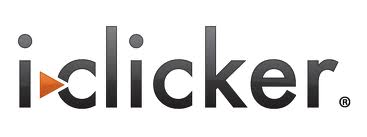 CPSC 322, Lecture 31
19
[Speaker Notes: In principle, P(F1|F2,L,C) can be approximated using an MCMC algorithm that rejects
all moves to states where F2 does not hold, and counts the number of samples in which F1 holds.
However, this may be too slow for arbitrary formulas. Instead, we focus on the case where F2 is a
conjunction of ground literals. While less general than Equation 3.2, this is the most frequent type
of query in practice. In this scenario, further efficiency can be gained by applying a generalization of
knowledge-based model construction [151]. The basic idea is to only construct the minimal subset
of the ground network required to answer the query. This network is constructed by checking if the
atoms that the query formula directly depends on are in the evidence. If they are, the construction is
complete. Those that are not are added to the network, and we in turn check the atoms they depend
on. This process is repeated until all relevant atoms have been retrieved. While in the worst case it
yields no savings, in practice it can vastly reduce the time and memory required for inference.]
Computing Cond. Probabilities
Let’s look at the simplest case
P(ground literal | conjuction of ground literals, ML,C)
P(Cancer(B)| Smokes(A), Friends(A, B), Friends(B, A) )
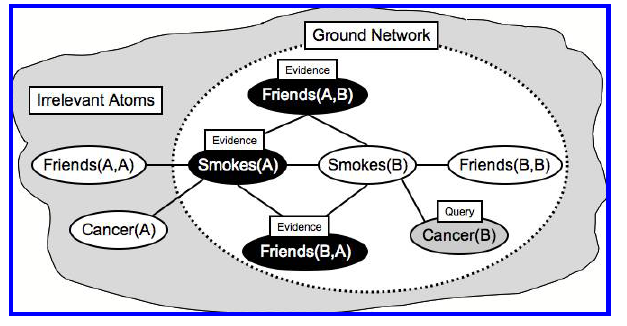 You do not need to create (ground) the part of the Markov Network from which the query is independent given the evidence
CPSC 322, Lecture 31
20
[Speaker Notes: In principle, P(F1|F2,L,C) can be approximated using an MCMC algorithm that rejects
all moves to states where F2 does not hold, and counts the number of samples in which F1 holds.
However, this may be too slow for arbitrary formulas. Instead, we focus on the case where F2 is a
conjunction of ground literals. While less general than Equation 3.2, this is the most frequent type
of query in practice. In this scenario, further efficiency can be gained by applying a generalization of
knowledge-based model construction [151]. The basic idea is to only construct the minimal subset
of the ground network required to answer the query. This network is constructed by checking if the
atoms that the query formula directly depends on are in the evidence. If they are, the construction is
complete. Those that are not are added to the network, and we in turn check the atoms they depend
on. This process is repeated until all relevant atoms have been retrieved. While in the worst case it
yields no savings, in practice it can vastly reduce the time and memory required for inference.]
Computing Cond. Probabilities
P(Cancer(B)| Smokes(A), Friends(A, B), Friends(B, A) )
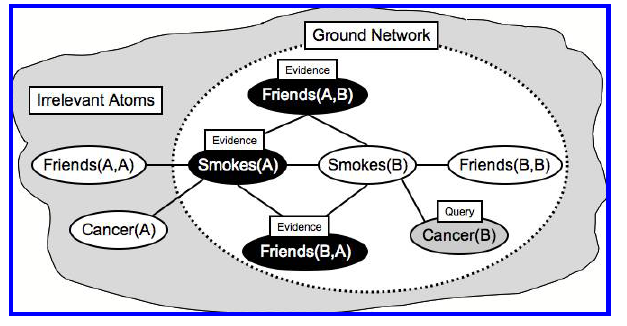 Then you can perform Gibbs Sampling in 
this Sub Network
CPSC 322, Lecture 31
21
[Speaker Notes: In principle, P(F1|F2,L,C) can be approximated using an MCMC algorithm that rejects
all moves to states where F2 does not hold, and counts the number of samples in which F1 holds.
However, this may be too slow for arbitrary formulas. Instead, we focus on the case where F2 is a
conjunction of ground literals. While less general than Equation 3.2, this is the most frequent type
of query in practice. In this scenario, further efficiency can be gained by applying a generalization of
knowledge-based model construction [151]. The basic idea is to only construct the minimal subset
of the ground network required to answer the query. This network is constructed by checking if the
atoms that the query formula directly depends on are in the evidence. If they are, the construction is
complete. Those that are not are added to the network, and we in turn check the atoms they depend
on. This process is repeated until all relevant atoms have been retrieved. While in the worst case it
yields no savings, in practice it can vastly reduce the time and memory required for inference.]
Learning Goals for today’s class
You can:
Show on an example how MLNs generalize FOL
Compute the most likely pw  (given some evidence)
Probability of a formula, Conditional Probability
CPSC 322, Lecture 31
22
Next class on Fri
Markov Logic: applications
Start. Prob Relational Models
CPSC 322, Lecture 31
23
Inference in MLN
MLN acts as a template for a Markov Network
We can always answer prob. queries using standard Markov network inference methods on the instantiated network
However, due to the size and complexity of the resulting network, this is often infeasible. 
Instead, we combine probabilistic methods with ideas from logical inference, including satisfiability and resolution. 
This leads to efficient methods that take full advantage of the logical structure.
CPSC 322, Lecture 34
24
[Speaker Notes: Since a MLN acts as a template for a Markov Network
We can always answer probabilistic queries using standard Markov network inference methods on the instantiated network
However, due to the size and complexity of the resulting network, this is often infeasible. 
Instead, the methods we discuss here combine probabilistic methods with ideas from logical inference, including satisfiability and resolution. 
This leads to efficient methods that take full advantage of the logical structure.]
MAP Inference
Find most likely state of world
Reduces to finding the pw that maximizes the sum of weights of satisfied clauses


Use weighted SAT solver(e.g., MaxWalkSAT [Kautz et al., 1997])
Probabilistic problem solved by logical inference method
CPSC 322, Lecture 34
25
[Speaker Notes: Therefore, the MPE problem in Markov logic reduces to finding the truth assignment that
maximizes the sum of weights of satisfied clauses.
This can be done using any weighted satisfiability solver, and (remarkably) need not be more
expensive than standard logical inference by model checking.]
Computing Probabilities
P(Formula,ML,C) = ?
Brute force: Sum probs. of possible worlds where formula holds



MCMC: Sample worlds, check formula holds
26
CPSC 322, Lecture 34
[Speaker Notes: Procedure: resample one variable at a time, conditioned on all 
the rest, but keep evidence fixed.]
Computing Cond. Probabilities
Let’s look at the simplest case
P(ground literal | conjuction of ground literals, ML,C)
P(Cancer(B)| Smokes(A), Friends(A, B), Friends(B, A) )
Friends(A,B)
Friends(A,A)
Smokes(A)
Smokes(B)
Friends(B,B)
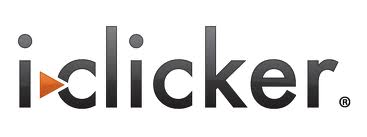 Cancer(A)
Cancer(B)
Friends(B,A)
To answer this query do you need to create (ground) the whole network?
CPSC 322, Lecture 34
27
[Speaker Notes: In principle, P(F1|F2,L,C) can be approximated using an MCMC algorithm that rejects
all moves to states where F2 does not hold, and counts the number of samples in which F1 holds.
However, this may be too slow for arbitrary formulas. Instead, we focus on the case where F2 is a
conjunction of ground literals. While less general than Equation 3.2, this is the most frequent type
of query in practice. In this scenario, further efficiency can be gained by applying a generalization of
knowledge-based model construction [151]. The basic idea is to only construct the minimal subset
of the ground network required to answer the query. This network is constructed by checking if the
atoms that the query formula directly depends on are in the evidence. If they are, the construction is
complete. Those that are not are added to the network, and we in turn check the atoms they depend
on. This process is repeated until all relevant atoms have been retrieved. While in the worst case it
yields no savings, in practice it can vastly reduce the time and memory required for inference.]
Computing Cond. Probabilities
Let’s look at the simplest case
P(ground literal | conjuction of ground literals, ML,C)
P(Cancer(B)| Smokes(A), Friends(A, B), Friends(B, A) )
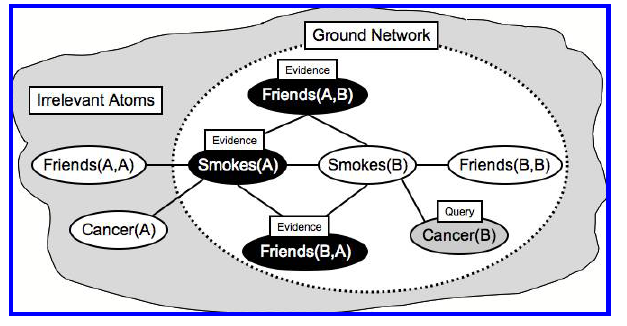 You do not need to create (ground) the part of the Markov Network from which the query is independent given the evidence
CPSC 322, Lecture 34
28
[Speaker Notes: In principle, P(F1|F2,L,C) can be approximated using an MCMC algorithm that rejects
all moves to states where F2 does not hold, and counts the number of samples in which F1 holds.
However, this may be too slow for arbitrary formulas. Instead, we focus on the case where F2 is a
conjunction of ground literals. While less general than Equation 3.2, this is the most frequent type
of query in practice. In this scenario, further efficiency can be gained by applying a generalization of
knowledge-based model construction [151]. The basic idea is to only construct the minimal subset
of the ground network required to answer the query. This network is constructed by checking if the
atoms that the query formula directly depends on are in the evidence. If they are, the construction is
complete. Those that are not are added to the network, and we in turn check the atoms they depend
on. This process is repeated until all relevant atoms have been retrieved. While in the worst case it
yields no savings, in practice it can vastly reduce the time and memory required for inference.]
Computing Cond. Probabilities
P(Cancer(B)| Smokes(A), Friends(A, B), Friends(B, A) )
The sub network is determined by the formulas 
(the logical structure of the problem)
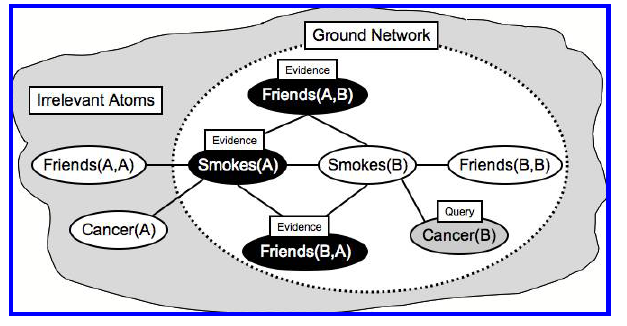 You can then perform Gibbs Sampling in 
this Sub Network
CPSC 322, Lecture 34
29
[Speaker Notes: In principle, P(F1|F2,L,C) can be approximated using an MCMC algorithm that rejects
all moves to states where F2 does not hold, and counts the number of samples in which F1 holds.
However, this may be too slow for arbitrary formulas. Instead, we focus on the case where F2 is a
conjunction of ground literals. While less general than Equation 3.2, this is the most frequent type
of query in practice. In this scenario, further efficiency can be gained by applying a generalization of
knowledge-based model construction [151]. The basic idea is to only construct the minimal subset
of the ground network required to answer the query. This network is constructed by checking if the
atoms that the query formula directly depends on are in the evidence. If they are, the construction is
complete. Those that are not are added to the network, and we in turn check the atoms they depend
on. This process is repeated until all relevant atoms have been retrieved. While in the worst case it
yields no savings, in practice it can vastly reduce the time and memory required for inference.]
Lecture Overview
Finish Inference in MLN
Probability of a formula, Conditional Probability
Markov Logic: applications
Beyond 322/422 (ML + grad courses)
AI conf. and journals
Watson….
Final Exam (office hours, samples)
TA evaluation
CPSC 322, Lecture 34
30
Entity Resolution
Determining which observations correspond to the same real-world objects
(e.g., database records, noun phrases, video regions, etc)

Crucial importance in many areas 
(e.g., data cleaning, NLP, Vision)
CPSC 322, Lecture 34
31
[Speaker Notes: Entity resolution is the problem of determining which observations (e.g., database records, noun
phrases, video regions, etc.) correspond to the same real-world objects, and is of crucial importance
in many areas. Typically, it is solved by forming a vector of properties for each pair of observations,
using a learned classifier (such as logistic regression) to predict whether they match, and applying
transitive closure. Markov logic yields an improved solution simply by applying the standard logical
approach of removing the unique names assumption and introducing the equality predicate and its
axioms: equality is reflexive, symmetric and transitive; groundings of a predicate with equal constants
have the same truth values; and constants appearing in a ground predicate with equal constants are
equal. This last axiom is not valid in logic, but captures a useful statistical tendency. For example,
if two papers are the same, their authors are the same; and if two authors are the same, papers by
them are more likely to be the same.Weights for different instances of these axioms can be learned
from data. Inference over the resulting MLN, with entity properties and relations as the evidence
and equality atoms as the query, naturally combines logistic regression and transitive closure. Most
importantly, it performs collective entity resolution, where resolving one pair of entities helps to
resolve pairs of related entities.
As a concrete example, consider the task of deduplicating a citation database in which each
citation has author, title, and venue fields, as done by Singla and Domingos [134].We can represent
the domain structure with eight relations: Author(bib, author), Title(bib, title), and
Venue(bib, venue) relate citations to their fields; HasWord(author/title/ venue, word)
indicates which words are present in each field; SameAuthor (author, author),
SameTitle(title, title), and SameVenue(venue, venue) represent field equality; and
SameBib(bib, bib) represents citation equality. The truth values of all relations except for the
equality relations are provided as evidence. The objective is to predict the SameBib relation.
We begin with a logistic regression model to predict citation equality based on the words in
the fields. This is easily expressed in Markov logic by rules such as the following:
Title(b1, t1) ∧ Title(b2, t2) ∧ HasWord(t1,+word)
∧ HasWord(t2,+word) ⇒ SameBib(b1, b2)
When given a positive weight, each of these rules increases the probability that two citations with
a particular title word in common are equivalent. We can construct similar rules for other fields.
Note that we may learn negative weights for some of these rules, just as logistic regression may learn
negative feature weights.Transitive closure consists of a single rule:
SameBib(b1, b2) ∧ SameBib(b2, b3) ⇒ SameBib(b1, b3)
This model is similar to the standard solution, but has the advantage that the classifier is learned in
the context of the transitive closure operation.
We can construct similar rules to predict the equivalence of two fields as well. The usefulness
of Markov logic is shown further when we link field equivalence to citation equivalence:
Author(b1, a1) ∧ Author(b2, a2) ∧ SameBib(b1, b2) ⇒ SameAuthor(a1, a2)
Author(b1, a1) ∧ Author(b2, a2) ∧ SameAuthor(a1, a2) ⇒ SameBib(b1, b2)
The above rules state that if two citations are the same, their authors should be the same, and that
citations with the same author are more likely to be the same.
Most importantly, the resulting model can now perform collective entity resolution, where
resolving one pair of entities helps to resolve pairs of related entities. For example, inferring that a
pair of citations are equivalent can provide evidence that the names AAAI-06 and 21st Natl. Conf. on
AI refer to the same venue, even though they are superficially very different. This equivalence can
then aid in resolving other entities.
Experiments on citation databases like Cora and BibServ.org show that these methods can
greatly improve accuracy, particularly for entity types that are difficult to resolve in isolation, as in the
above example [134]. Due to the large number of words and the high arity of the transitive closure
formula, these models have thousands of weights and ground millions of clauses during learning,
even after using canopies to limit the number of comparisons considered. Learning at this scale
is still reasonably efficient: preconditioned scaled conjugate gradient with MC-SAT for inference
converges within a few hours [75]. Rather than presenting detailed experimental results for entity
resolution, we will show in the next section how to incorporate automatic field segmentation and
then compare the performance of the full system to several state-of-the-art methods.]
Entity Resolution: Example
AUTHOR: H. POON & P. DOMINGOS
TITLE: UNSUPERVISED SEMANTIC PARSING
VENUE: EMNLP-09
SAME?
AUTHOR: Hoifung Poon and Pedro Domings
TITLE: Unsupervised semantic parsing
VENUE: Proceedings of the 2009 Conference on Empirical Methods in Natural Language Processing
AUTHOR: Poon, Hoifung and Domings, Pedro
TITLE: Unsupervised ontology induction from text
VENUE: Proceedings of the Forty-Eighth Annual Meeting of the Association for Computational Linguistics
SAME?
AUTHOR: H. Poon, P. Domings
TITLE: Unsupervised ontology induction
VENUE: ACL-10
CPSC 322, Lecture 34
32
[Speaker Notes: Entity resolution is the problem of determining which observations (e.g., database records, noun
phrases, video regions, etc.) correspond to the same real-world objects, and is of crucial importance
in many areas. Typically, it is solved by forming a vector of properties for each pair of observations,
using a learned classifier (such as logistic regression) to predict whether they match, and applying
transitive closure. Markov logic yields an improved solution simply by applying the standard logical
approach of removing the unique names assumption and introducing the equality predicate and its
axioms: equality is reflexive, symmetric and transitive; groundings of a predicate with equal constants
have the same truth values; and constants appearing in a ground predicate with equal constants are
equal. This last axiom is not valid in logic, but captures a useful statistical tendency. For example,
if two papers are the same, their authors are the same; and if two authors are the same, papers by
them are more likely to be the same.Weights for different instances of these axioms can be learned
from data. Inference over the resulting MLN, with entity properties and relations as the evidence
and equality atoms as the query, naturally combines logistic regression and transitive closure. Most
importantly, it performs collective entity resolution, where resolving one pair of entities helps to
resolve pairs of related entities.
As a concrete example, consider the task of deduplicating a citation database in which each
citation has author, title, and venue fields, as done by Singla and Domingos [134].We can represent
the domain structure with eight relations: Author(bib, author), Title(bib, title), and
Venue(bib, venue) relate citations to their fields; HasWord(author/title/ venue, word)
indicates which words are present in each field; SameAuthor (author, author),
SameTitle(title, title), and SameVenue(venue, venue) represent field equality; and
SameBib(bib, bib) represents citation equality. The truth values of all relations except for the
equality relations are provided as evidence. The objective is to predict the SameBib relation.
We begin with a logistic regression model to predict citation equality based on the words in
the fields. This is easily expressed in Markov logic by rules such as the following:
Title(b1, t1) ∧ Title(b2, t2) ∧ HasWord(t1,+word)
∧ HasWord(t2,+word) ⇒ SameBib(b1, b2)
When given a positive weight, each of these rules increases the probability that two citations with
a particular title word in common are equivalent. We can construct similar rules for other fields.
Note that we may learn negative weights for some of these rules, just as logistic regression may learn
negative feature weights.Transitive closure consists of a single rule:
SameBib(b1, b2) ∧ SameBib(b2, b3) ⇒ SameBib(b1, b3)
This model is similar to the standard solution, but has the advantage that the classifier is learned in
the context of the transitive closure operation.
We can construct similar rules to predict the equivalence of two fields as well. The usefulness
of Markov logic is shown further when we link field equivalence to citation equivalence:
Author(b1, a1) ∧ Author(b2, a2) ∧ SameBib(b1, b2) ⇒ SameAuthor(a1, a2)
Author(b1, a1) ∧ Author(b2, a2) ∧ SameAuthor(a1, a2) ⇒ SameBib(b1, b2)
The above rules state that if two citations are the same, their authors should be the same, and that
citations with the same author are more likely to be the same.
Most importantly, the resulting model can now perform collective entity resolution, where
resolving one pair of entities helps to resolve pairs of related entities. For example, inferring that a
pair of citations are equivalent can provide evidence that the names AAAI-06 and 21st Natl. Conf. on
AI refer to the same venue, even though they are superficially very different. This equivalence can
then aid in resolving other entities.
Experiments on citation databases like Cora and BibServ.org show that these methods can
greatly improve accuracy, particularly for entity types that are difficult to resolve in isolation, as in the
above example [134]. Due to the large number of words and the high arity of the transitive closure
formula, these models have thousands of weights and ground millions of clauses during learning,
even after using canopies to limit the number of comparisons considered. Learning at this scale
is still reasonably efficient: preconditioned scaled conjugate gradient with MC-SAT for inference
converges within a few hours [75]. Rather than presenting detailed experimental results for entity
resolution, we will show in the next section how to incorporate automatic field segmentation and
then compare the performance of the full system to several state-of-the-art methods.]
Entity Resolution (relations)
Problem: Given citation database, find duplicate records
Each citation has author, title, and venue fields
We have 10 relations

Author(bib,author)
Title(bib,title)
Venue(bib,venue)

HasWord(author, word)
HasWord(title, word)
HasWord(venue, word)

SameAuthor (author, author)
SameTitle(title, title)
SameVenue(venue, venue)

SameBib(bib, bib)
relate citations to their fields
indicate which words are present in each field;
represent field equality;
represents citation equality;
33
CPSC 322, Lecture 34
[Speaker Notes: As a concrete example, consider the task of deduplicating a citation database in which each
citation has author, title, and venue fields, as done by Singla and Domingos [134].We can represent
the domain structure with eight relations: Author(bib, author), Title(bib, title), and
Venue(bib, venue) relate citations to their fields; HasWord(author/title/ venue, word)
indicates which words are present in each field; SameAuthor (author, author),
SameTitle(title, title), and SameVenue(venue, venue) represent field equality; and
SameBib(bib, bib) represents citation equality. The truth values of all relations except for the
equality relations are provided as evidence.]
Entity Resolution (formulas)
Predict citation equality based on words in the fields

Title(b1, t1) ∧ Title(b2, t2) ∧ HasWord(t1,+word) ∧ HasWord(t2,+word) ⇒ SameBib(b1, b2)

(NOTE: +word is a shortcut notation, you actually have a rule for each word e.g., 
Title(b1, t1) ∧ Title(b2, t2) ∧ HasWord(t1,”bayesian”) ∧ HasWord(t2,”bayesian” ) ⇒ SameBib(b1, b2) )

Same 1000s of rules for author

Same 1000s of rules for venue
CPSC 322, Lecture 34
34
[Speaker Notes: We begin with a logistic regression model to predict citation equality based on the words in
the fields. This is easily expressed in Markov logic by rules such as the following:
Title(b1, t1) ∧ Title(b2, t2) ∧ HasWord(t1,+word)
∧ HasWord(t2,+word) ⇒ SameBib(b1, b2)
When given a positive weight, each of these rules increases the probability that two citations with
a particular title word in common are equivalent. We can construct similar rules for other fields.
Note that we may learn negative weights for some of these rules, just as logistic regression may learn
negative feature weights.]
Entity Resolution (formulas)
Transitive closure
SameBib(b1,b2) ∧ SameBib(b2,b3) ⇒ SameBib(b1,b3)

SameAuthor(a1,a2) ∧ SameAuthor(a2,a3) ⇒ SameAuthor(a1,a3)
Same rule for title
Same rule for venue
Link fields equivalence to citation equivalence – e.g., if two citations are the same, their authors should be the same 
Author(b1, a1) ∧ Author(b2, a2) ∧ SameBib(b1, b2) ⇒ SameAuthor(a1, a2)
…and that citations with the same author are more likely to be the same
Author(b1, a1) ∧ Author(b2, a2) ∧ SameAuthor(a1, a2) ⇒ SameBib(b1, b2)
Same rules for title
Same rules for venue
CPSC 322, Lecture 34
35
[Speaker Notes: closure consists of a single rule:
SameBib(b1, b2) ∧ SameBib(b2, b3) ⇒ SameBib(b1, b3)
This model is similar to the standard solution, but has the advantage that the classifier is learned in
the context of the transitive closure operation.
We can construct similar rules to predict the equivalence of two fields as well. The usefulness
of Markov logic is shown further when we link field equivalence to citation equivalence:
Author(b1, a1) ∧ Author(b2, a2) ∧ SameBib(b1, b2) ⇒ SameAuthor(a1, a2)
Author(b1, a1) ∧ Author(b2, a2) ∧ SameAuthor(a1, a2) ⇒ SameBib(b1, b2)
The above rules state that if two citations are the same, their authors should be the same, and that
citations with the same author are more likely to be the same.
Most importantly, the resulting model can now perform collective entity resolution, where
resolving one pair of entities helps to resolve pairs of related entities. For example, inferring that a
pair of citations are equivalent can provide evidence that the names AAAI-06 and 21st Natl. Conf. on
AI refer to the same venue, even though they are superficially very different. This equivalence can
then aid in resolving other entities.
Experiments on citation databases like Cora and BibServ.org show that these methods can
greatly improve accuracy, particularly for entity types that are difficult to resolve in isolation, as in the
above example [134]. Due to the large number of words and the high arity of the transitive closure
formula, these models have thousands of weights and ground millions of clauses during learning,
even after using canopies to limit the number of comparisons considered. Learning at this scale
is still reasonably efficient: preconditioned scaled conjugate gradient with MC-SAT for inference
converges within a few hours [75]. Rather than presenting detailed experimental results for entity
resolution, we will show in the next section how to incorporate automatic field segmentation and
then compare the performance of the full system to several state-of-the-art methods.]
Benefits of MLN model
Standard approach: build a classifier that given two citations tells you if they are the same or not, and then apply transitive closure
New MLN approach: 
performs collective entity resolution, where resolving one pair of entities helps to resolve pairs of related entities
e.g., inferring that a pair of citations are equivalent can provide evidence that the names AAAI-06 and 21st Natl. Conf. on AI refer to the same venue, even though they are superficially very different. This equivalence can then aid in resolving other entities.
CPSC 322, Lecture 34
36
[Speaker Notes: Typically, it is solved by forming a vector of properties for each pair of observations,
using a learned classifier (such as logistic regression) to predict whether they match, and applying
transitive closure

naturally combines logistic regression and transitive closure. Most
importantly, it performs collective entity resolution, where resolving one pair of entities helps to
resolve pairs of related entities.
As a concrete example, consider the task of deduplicating a citation database in which each
citation has author, title, and venue fields, as done by Singla and Domingos [134].We can represent
the domain structure with eight relations: Author(bib, author), Title(bib, title), and
Venue(bib, venue) relate citations to their fields; HasWord(author/title/ venue, word)
indicates which words are present in each field; SameAuthor (author, author),
SameTitle(title, title), and SameVenue(venue, venue) represent field equality; and
SameBib(bib, bib) represents citation equality. The truth values of all relations except for the
equality relations are provided as evidence. The objective is to predict the SameBib relation.
We begin with a logistic regression model to predict citation equality based on the words in
the fields. This is easily expressed in Markov logic by rules such as the following:
Title(b1, t1) ∧ Title(b2, t2) ∧ HasWord(t1,+word)
∧ HasWord(t2,+word) ⇒ SameBib(b1, b2)
When given a positive weight, each of these rules increases the probability that two citations with
a particular title word in common are equivalent. We can construct similar rules for other fields.
Note that we may learn negative weights for some of these rules, just as logistic regression may learn
negative feature weights.Transitive closure consists of a single rule:
SameBib(b1, b2) ∧ SameBib(b2, b3) ⇒ SameBib(b1, b3)
This model is similar to the standard solution, but has the advantage that the classifier is learned in
the context of the transitive closure operation.
We can construct similar rules to predict the equivalence of two fields as well. The usefulness
of Markov logic is shown further when we link field equivalence to citation equivalence:
Author(b1, a1) ∧ Author(b2, a2) ∧ SameBib(b1, b2) ⇒ SameAuthor(a1, a2)
Author(b1, a1) ∧ Author(b2, a2) ∧ SameAuthor(a1, a2) ⇒ SameBib(b1, b2)
The above rules state that if two citations are the same, their authors should be the same, and that
citations with the same author are more likely to be the same.


Most importantly, the resulting model can now perform collective entity resolution, where
resolving one pair of entities helps to resolve pairs of related entities. For example, inferring that a
pair of citations are equivalent can provide evidence that the names AAAI-06 and 21st Natl. Conf. on
AI refer to the same venue, even though they are superficially very different. This equivalence can
then aid in resolving other entities.]
Other MLN applications
Information Extraction
Co-reference Resolution (see lecture 1!)
Robot Mapping (infer the map of an indoor environment from laser range data)
Link-based Clustering (uses relationships among the objects in determining similarity)
Ontologies extraction from Text
…..
CPSC 322, Lecture 34
37
[Speaker Notes: In the citation example of the previous section, it was assumed that the fields were manually segmented
in advance. The goal of information extraction is to extract database records starting from
raw text or semi-structured data sources.

In natural language processing, the goal of coreference resolution is to identify mentions (typically
noun phrases) within a document that refer to the same entities. This is a key subtask in many NLP
applications, including information extraction, question answering, machine translation, and others.

In robot mapping, the goal is to infer the map of an indoor environment from laser range data,
obtained by the robot as it moves about the environment [69]. Since this domain relies heavily on
real numbers and continuous variables for distances and coordinates, it is best approached using
hybrid Markov logic networks (HMLNs), as described in Section 5.1.

Clustering is the task of automatically partitioning a set of objects into groups so that objects
within each group are similar to each other while being dissimilar to those in other groups. Linkbased
clustering uses relationships among the objects in determining similarity.]
Summary of tutorial on MLN for NLP at NA-ACL (2010)
We need to unify logical and statistical NLP
Markov logic provides a language for this
Syntax: Weighted first-order formulas
Semantics: Feature templates of Markov nets
Inference: Satisfiability, MCMC, lifted BP, etc.
Learning: Pseudo-likelihood, VP, PSCG, ILP, etc.
Growing set of NLP applications
Open-source software: Alchemy

Book: Domingos & Lowd, Markov Logic,Morgan & Claypool, 2009.
alchemy.cs.washington.edu
38
CPSC 322, Lecture 34
Learning Goals for today’s class
You can:
Show on an example how MLNs generalize FOL
Compute the most likely pw given some evidence
Probability of a formula, Conditional Probability
CPSC 322, Lecture 31
39
Next class on Mon (last class)
Markov Logic: applications
Watson….
Beyond 322/422 (ML + grad courses)
AI conf. and journals
Final Exam (office hours, samples)
Assignment-4 due on Mon (last class)
Marked Summaries for last paper discussion
CPSC 322, Lecture 31
40
Relation to First-Order Logic
Example pag 17

Infinite weights    First-order logic

Satisfiable KB, positive weights  Satisfying assignments = Modes of distribution
Markov logic allows contradictions between formulas
CPSC 322, Lecture 31
41
The MaxWalkSAT Algorithm
for i ← 1 to max-tries do
    solution = random truth assignment
    for j ← 1 to max-flips do
        if ∑ weights(sat. clauses) > threshold then
            return solution
        c ← random unsatisfied clause
        with probability p
            flip a random variable in c
        else
            flip variable in c that maximizes
                ∑ weights(sat. clauses)                
return failure, best solution found
CPSC 322, Lecture 31
42
Markov Logic Network
What is the probability that a formula F1 holds given that formula F2 does?
CPSC 322, Lecture 31
43
Computing Probabilities
P(Formula|Formula2,MLN,C) = ?
Discard worlds where Formula 2 does not hold
In practice: More efficient alternatives
CPSC 322, Lecture 31
44
[Speaker Notes: In principle, P(F1|F2,L,C) can be approximated using an MCMC algorithm that rejects
all moves to states where F2 does not hold, and counts the number of samples in which F1 holds.
However, this may be too slow for arbitrary formulas. Instead, we focus on the case where F2 is a
conjunction of ground literals.While less general than Equation 3.2, this is the most frequent type
of query in practice. In this scenario, further efficiency can be gained by applying a generalization of
knowledge-based model construction [151]. The basic idea is to only construct the minimal subset
of the ground network required to answer the query. This network is constructed by checking if the
atoms that the query formula directly depends on are in the evidence. If they are, the construction is
complete. Those that are not are added to the network, and we in turn check the atoms they depend
on. This process is repeated until all relevant atoms have been retrieved.While in the worst case it
yields no savings, in practice it can vastly reduce the time and memory required for inference.]
Directed Models     vs.
Undirected Models
Parent
Friend 1
Child
Friend 2
P(Child|Parent)
φ(Friend1,Friend2)
CPSC 322, Lecture 31
45
Undirected Probabilistic Logic Models
Upgrade undirected propositional models to relational setting

 Markov Nets  Markov Logic Networks
 Markov Random Fields  Relational Markov Nets
 Conditional Random Fields  Relational CRFs
CPSC 322, Lecture 31
46
Markov Logic Networks (Richardson & Domingos)
Soften logical clauses
A first-order clause is a hard constraint on the world

Soften the constraints so that when a constraint is violated, the world is less probably, not impossible


Higher weight    Stronger constraint
Weight of         first-order logic 

Probability( World S ) = ( 1 / Z )   exp {  weight i x numberTimesTrue(f i, S)  }
CPSC 322, Lecture 31
47
Example: Friends & Smokers
Two constants: Anna (A) and Bob (B)
Friends(A,B)
Friends(A,A)
Smokes(A)
Smokes(B)
Friends(B,B)
Cancer(A)
Cancer(B)
Friends(B,A)
CPSC 322, Lecture 31
48
Alphabetic Soup => Endless Possibilities
Probabilistic Relational Models (PRM)
Bayesian Logic Programs (BLP)
PRISM
Stochastic Logic Programs (SLP)
Independent Choice Logic (ICL)
Markov Logic Networks (MLN)
Relational Markov Nets (RMN)
CLP-BN
Relational Bayes Nets (RBN)
Probabilistic Logic Progam (PLP)
ProbLog
….
Web data (web)
Biological data (bio)
 Social Network Analysis (soc)
Bibliographic data (cite)
Epidimiological data (epi)
Communication data (comm)
Customer networks (cust)
Collaborative filtering problems (cf)
Trust networks (trust)
…
Fall 2003– Dietterich @ OSU, Spring 2004 –Page @ UW,  Spring 2007-Neville @ Purdue, Fall 2008 – Pedro @ CMU
CPSC 322, Lecture 31
49
Recent Advances in SRL Inference
Preprocessing for Inference
 FROG – Shavlik & Natarajan (2009)
Lifted Exact Inference
 Lifted Variable Elimination – Poole (2003), Braz et al(2005) Milch et al (2008)
Lifted VE + Aggregation – Kisynski & Poole (2009)
Sampling Methods 
MCMC techniques – Milch & Russell (2006)
Logical Particle Filter – Natarajan et al (2008), ZettleMoyer et al (2007)
 Lazy Inference – Poon et al (2008)
Approximate Methods
Lifted First-Order Belief Propagation – Singla & Domingos (2008)
Counting Belief Propagation – Kersting et  al (2009)
 MAP Inference – Riedel (2008)
Bounds Propagation
Anytime Belief Propagation – Braz et al (2009)
CPSC 322, Lecture 31
50
Conclusion
Inference is the key issue in several SRL formalisms
FROG - Keeps the count of unsatisfied groundings 
Order of Magnitude reduction in number of groundings
Compares favorably to Alchemy in different domains
Counting BP - BP + grouping nodes sending and receiving identical messages
Conceptually easy, scaleable BP algorithm
Applications to challenging AI tasks
Anytime BP – Incremental Shattering + Box Propagation
Only the most necessary fraction of model considered and shattered
Status – Implementation and evaluation
CPSC 322, Lecture 31
51
Relation to Statistical Models
Special cases:
Markov networks
Markov random fields
Bayesian networks
Log-linear models
Exponential models
Max. entropy models
Gibbs distributions
Boltzmann machines
Logistic regression
Hidden Markov models
Conditional random fields
Obtained by making all predicates zero-arity

Markov logic allows objects to be interdependent (non-i.i.d.)
CPSC 322, Lecture 31
52